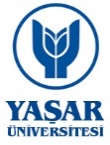 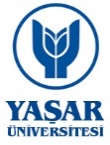 EEE 4811Internship Presentation
Yaşar University
Name-Surname of the Student:       
Student Number:
Firm:
ADVISOR at fırm(name & tıtle):
Internshıp Date:
5/8/2019
1
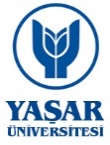 Content of the Presentation
Brief Executive Summary of the Internship 
Description of the Company/Institution 
Internship Activities 
Assessment of the Internship
Conclusions of the Internship
 References
5/8/2019
2
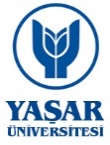 Brief Executive Summary of the Internship
A one-page summary of the company/institution and a short account of the major activities carries out during the internship period.
5/8/2019
3
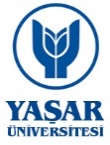 Description of the Company/Institution
This section should be answer the following questions;
What is the full title of the company/institution? Give a brief history of the company, full mailing address and relevant web links.
What is the sector that the company/institution operates in? Specify the products and services produced and offered to its customers. 
Who are regarded as the customers of your internship company/institution? The end users, retailers, other manufacturers, employees, etc.
5/8/2019
4
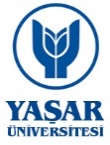 Internship Activities-1
Attention please, this is the main body of your presentation. Describe what you exactly did there and experiences you have gained throughout your internship.
5/8/2019
5
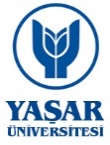 Internship Activities-2
Describe what you exactly did there and experiences you have gained throughout your internship.
5/8/2019
6
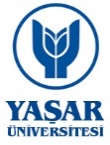 Internship Activities-3
Describe what you exactly did there and experiences you have gained throughout your internship.
5/8/2019
7
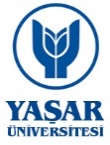 Internship Activities-4
Describe what you exactly did there and experiences you have gained throughout your internship.
5/8/2019
8
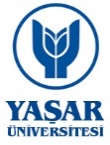 Internship Activities-5
Describe what you exactly did there and experiences you have gained throughout your internship. 
Use extra page if necessary.
5/8/2019
9
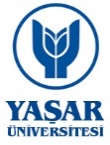 Assessment of the Internship
5/8/2019
10
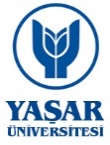 Conclusions of the Internship
This section should be include;
A summary of key conclusions derived from the internship experience.
General observations about the sector in which your internship company/institution operates.
5/8/2019
11
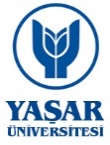 References
5/8/2019
12
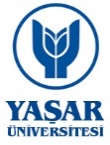 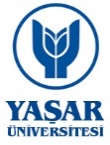 Thank you for your attention
5/8/2019
13